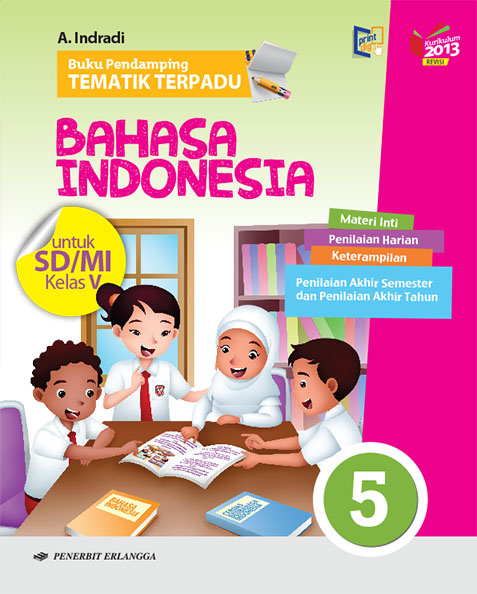 Media Mengajar
Buku Pendamping
TEMATIK TERPADU
Bahasa Indonesia
Kelas VA
HENI NURHAENI,M.Pd
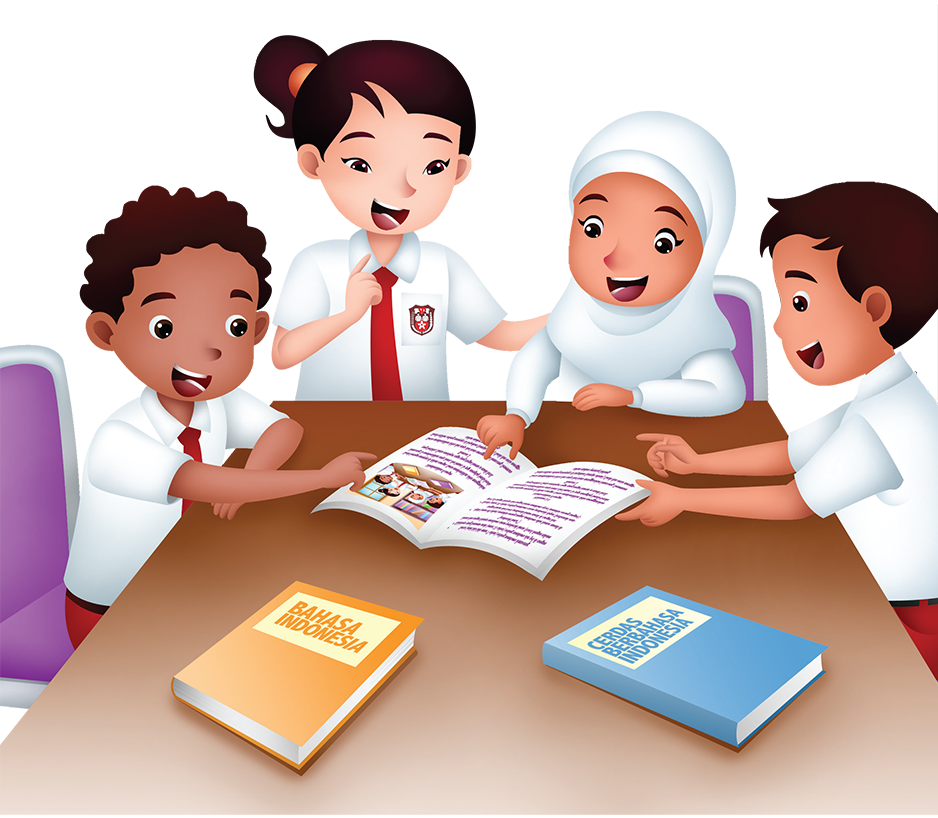 Tema 2
Udara Bersih bagi Kesehatan
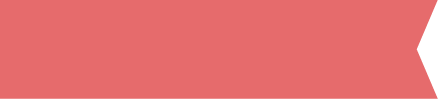 Materi Inti Subtema 2
KD 3.2
Aspek Informasi  dan Kata Tanya dalam Teks
Ingat kembali aspek kata tanya sebuah informasi. Kita menyebutnya dengan Adiksimba (Apa, Di mana, Kapan, Siapa, Mengapa, Bagaimana).
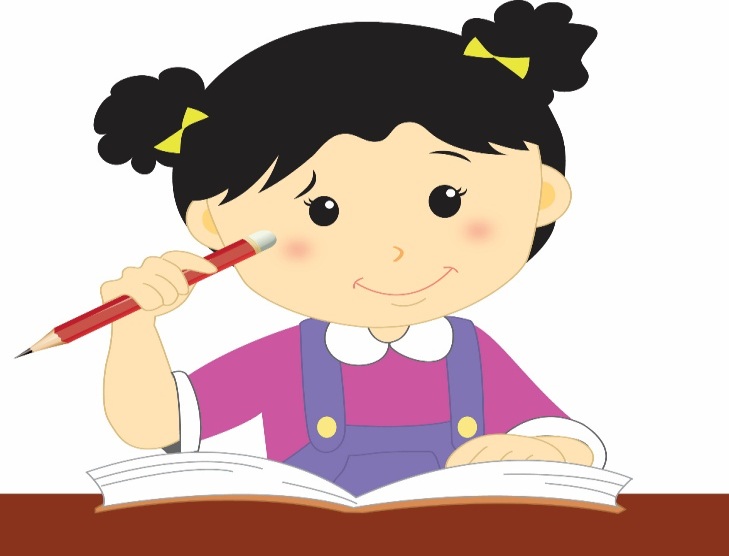 Dalam bahasa Inggris, aspek kata tanya dikenal dengan 5W+1H (What, Where, When, Who, Why, How).
Kita juga dapat menemukan informasi dari teks percakapan.
Teks percakapan adalah teks yang berisi obrolan antara dua orang atau lebih dengan membahas suatu pokok pembicaraan.
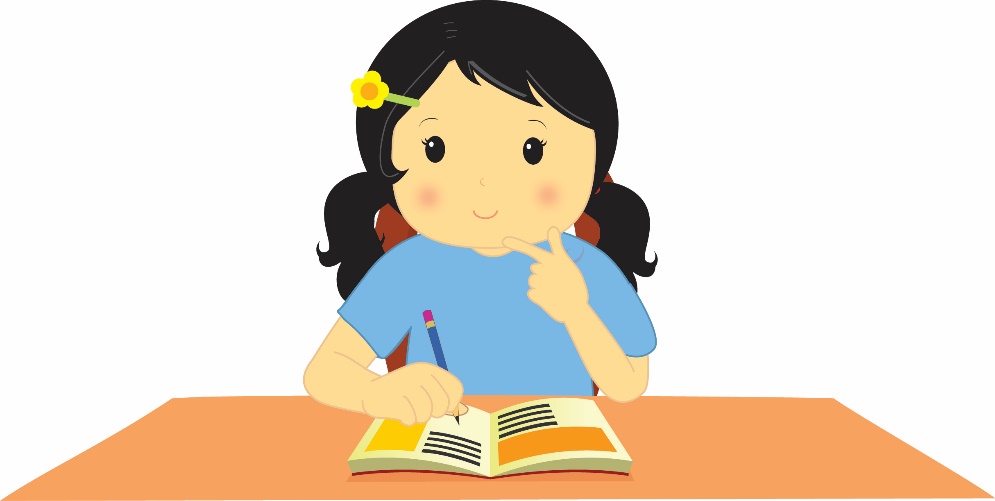 Cara menemukan informasi dari teks percakapan yaitu dengan mencatat pokok pembicaraannya.
Pokok-pokok informasi terdiri atas masalah dan kejadian yang dibicarakan dalam percakapan.
Bacalah percakapan berikut!
Pokok pembicaraan pada teks percakapan di atas adalah ajakan Nina kepada Lani untuk membersihkan kelas bersama.
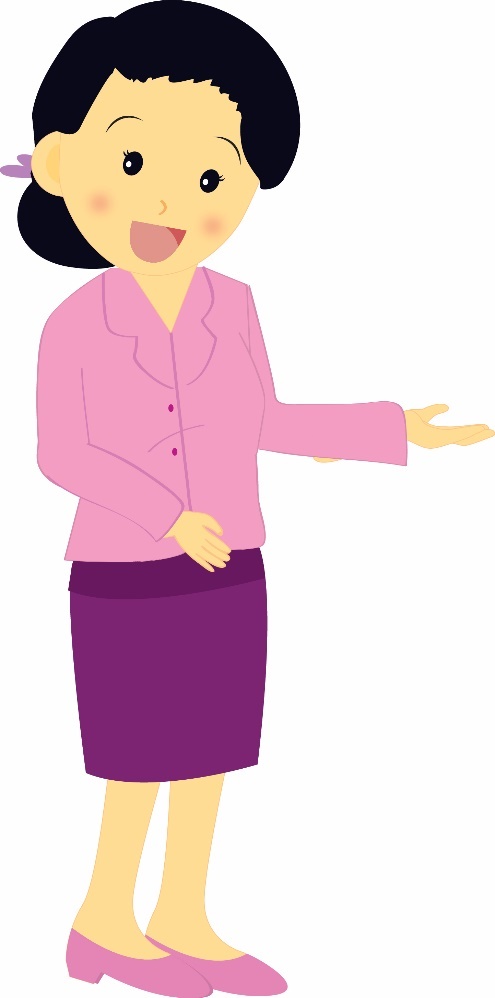 Nina	: Kelas ini sangat kotor dan 	  	 ya, Lani.
Lani	: Benar, Nina. Kelas yang kotor 	tentu membuat kita tidak nyaman 	   	belajar.
Nina	: Bagaimana kalau kita bersihkan 	   	kelas ini bersama?
Lani	: Aku setuju. Ayo, kita ambil sapu 	  	dan kemoceng terlebih dahulu!
Nina	: Ayo, Lani.
Latihan 2
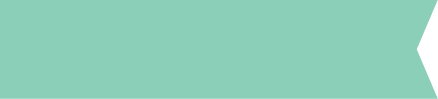 Dengarkan audio berikut!
Pertanyaan lihat di Buku Pendamping TEMATIK TERPADU Bahasa Indonesia hlm.34
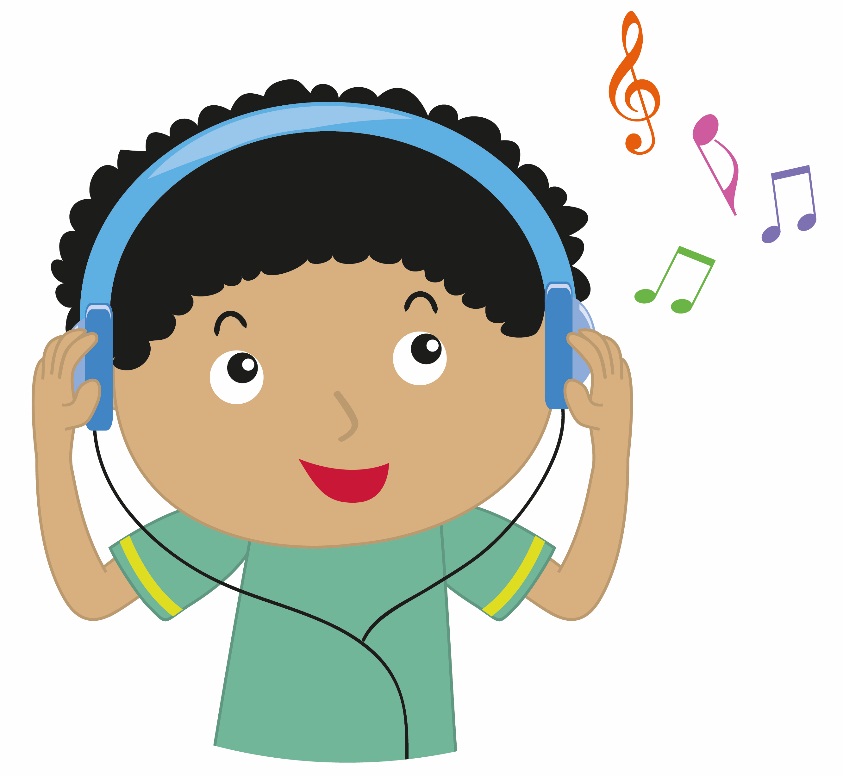 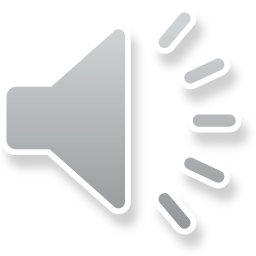 KLIK simbol di atas
Setelah mengetahui suatu informasi dari suatu teks, kita dapat menyajikannya agar dapat dipahami oleh orang lain.
Pokok informasi: 
Asrinya lingkungan sekitar tempat tinggal Made.
Masyarakat kerja bakti pada setiap akhir pekan.
Kerja bakti bertujuan untuk membersihkan lingkungan.
Masyarakat sebagian menanam pohon dan membuat taman kecil.
Kita dapat menyajikan informasi dengan menuliskan kembali semua pokok informasi menjadi kalimat baru.
Made dan keluarganya tinggal di kawasan perumahan. Setiap akhir pekan, masyarakat sekitar mengadakan kerja bakti. Kerja bakti dilakukan agar lingkungan perumahan menjadi bersih. Selain itu, mereka juga menanam pohon agar udara menjadi sejuk. Beberapa pemuda membuat taman kecil agar lingkungan menjadi asri.
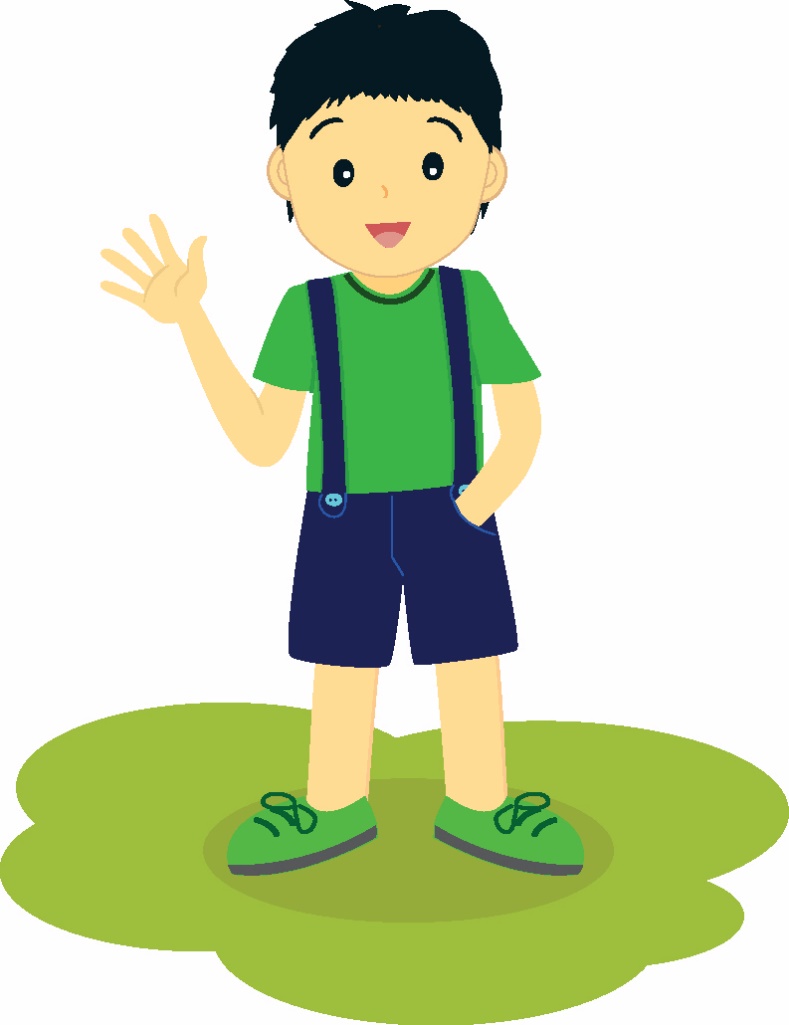 Contoh kalimat baru
Pokok informasi: 
Lingkungan sekitar tempat tinggal Made sangat asri. Masyarakat kerja bakti pada setiap akhir pekan. Kerja bakti bertujuan untuk membersihkan lingkungan. Ada yang sebagian menanam pohon dan  ada juga membuat taman kecil. Selain membersihkan lingkungan, kerja bakti juga menciptakan suasana sejuk dan asri.
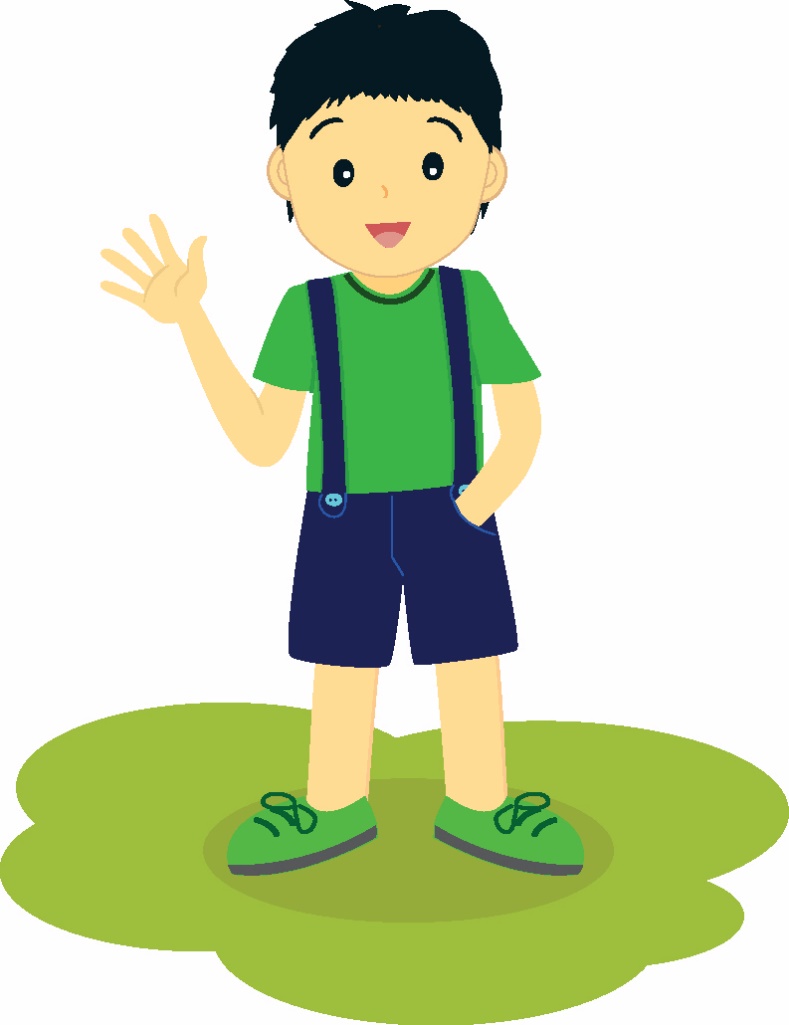 SELAMAT BELAJAR
 DAN TETAP SEMANGAT
HENI NURHAENI,M.Pd